6
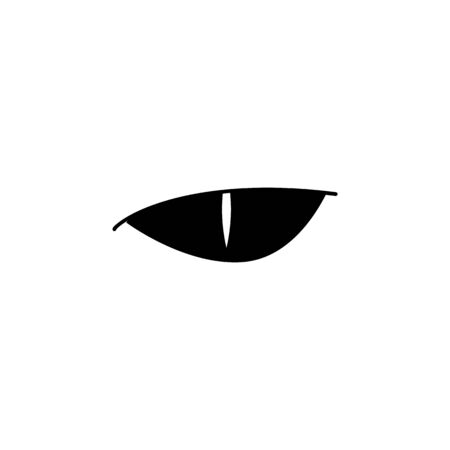 How Many?
19
12
10
4
17
9
20
2
7
13
15
11
4
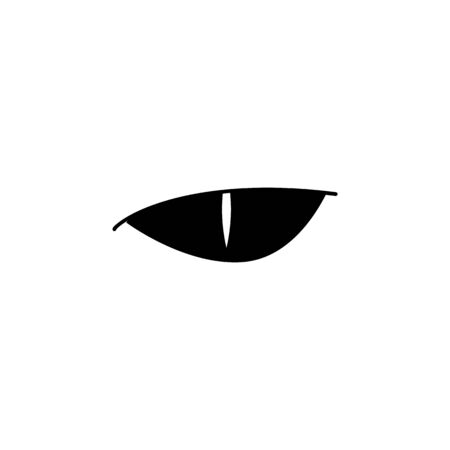 How Many?
20
13
11
5
18
10
19
3
8
14
16
12
2
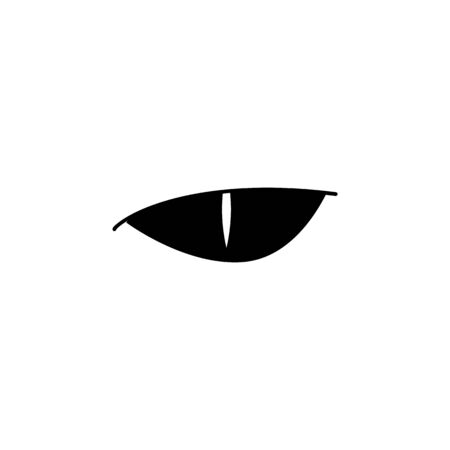 How Many?
18
17
9
3
16
8
19
5
6
12
14
10